Présentation URTIEUnion Régionale des Territoires pour l’Insertion et l’EmploiIle de France
12 juin 2017
Réseau francilien des outils territoriaux de l’emploi , de l’insertion, et de la clause sociale
Réseau des PLIE créé en 2007 (URPLIE)

Ouvert aux MDE dès 2014. (URTIE) 

En cours d’ouverture aux collectivités territoriales

21 PLIE et 14 MDE sur l’Ile de France

Réseau francilien des entités porteuses de facilitateurs.
Mission d’Appui aux Clauses Sociales
Développer les clauses sociales dans la commande publique

Mobiliser et coordonner les acteurs des aspects sociaux de la commande publique
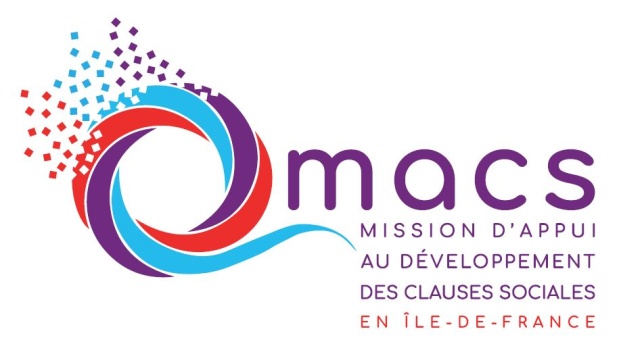 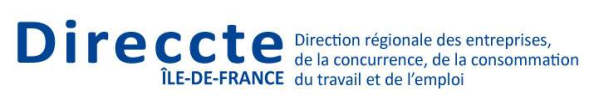 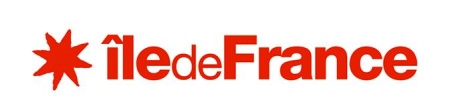 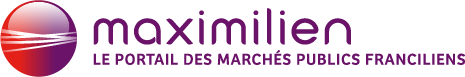 Charte RSE Donneurs d’Ordre
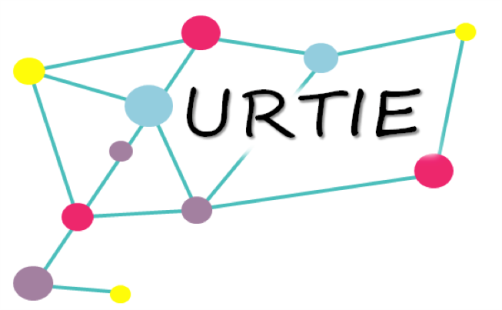 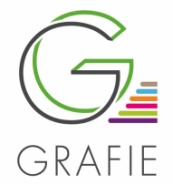 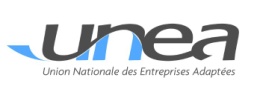 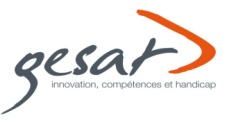 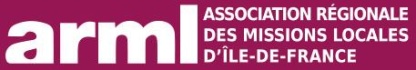 MACS - Mission de l’URTIE
Repérer, recenser et cartographier les facilitateurs (ou équivalents) sur l’IDF

Repérer, mutualiser et essaimer les bonnes pratiques sur la Région IDF conformément aux fondamentaux AVE  

Créer une boite à outils commune sur tout le territoire francilien 

Repérage et organisation des besoins de formation des facilitateurs en lien avec AVE 

Animer le réseau des facilitateurs en lien avec les autres partenaires de la MACS (GRAFIE, UNEA, ARML, GESAT…) 

Représenter un point d’entrée régional
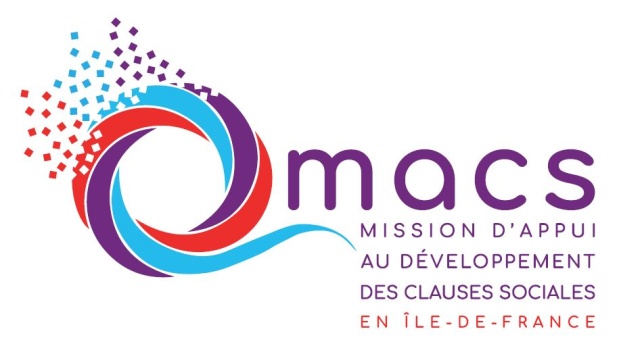 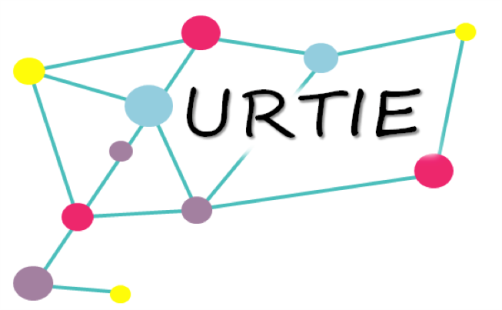 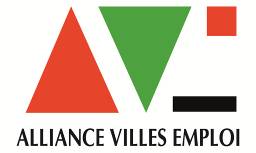 MACS – coordinations départementales
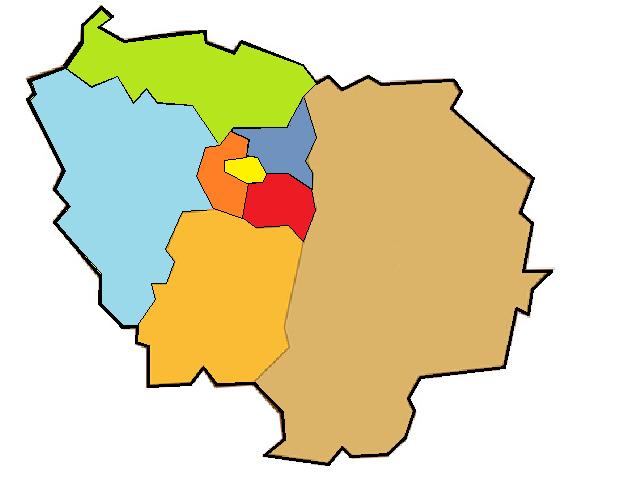 8 coordinations départementales : relais de la MACS sur les territoires

Coordination des « facilitateurs » de clauses sociales

Continuité et développement des dynamiques territoriales préexistantes
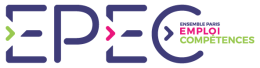 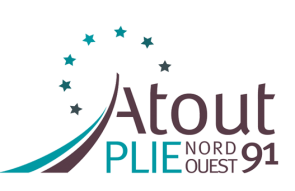 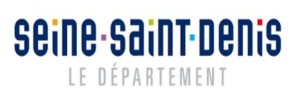 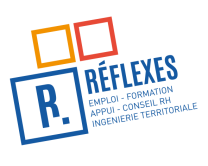 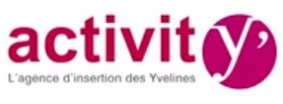 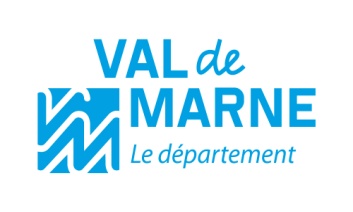 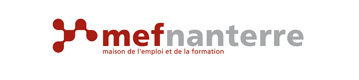 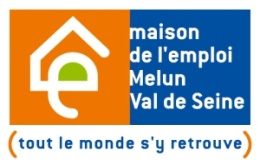 MACS – Point d’entrée des donneurs ordre franciliens
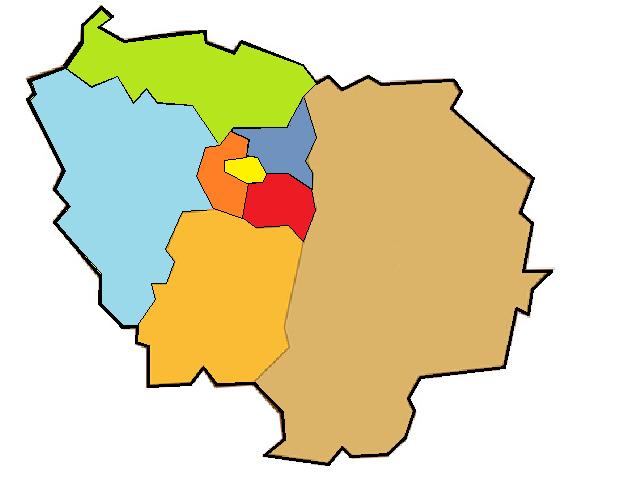 Charte RSE Donneurs d’Ordre
M.A.C.S.
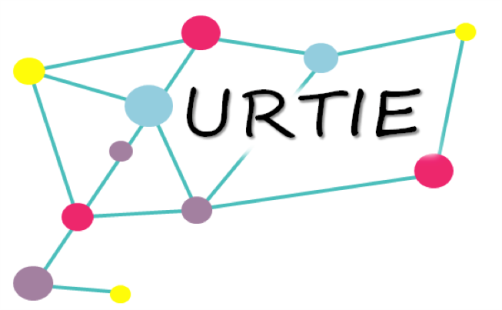 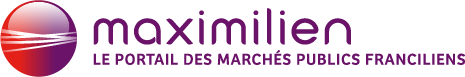 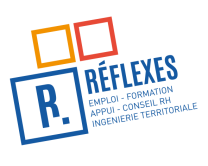 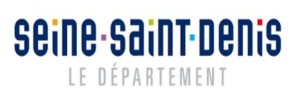 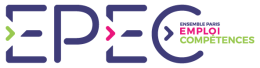 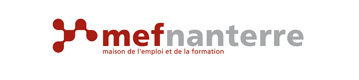 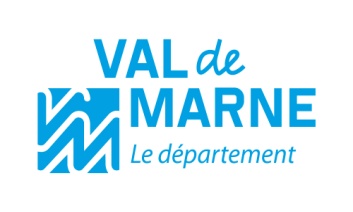 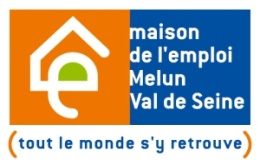 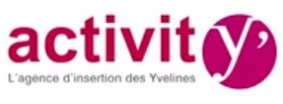 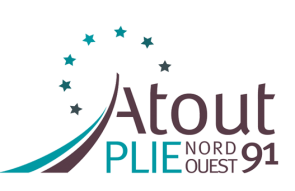 Point d’entrée des grands donneurs ordre
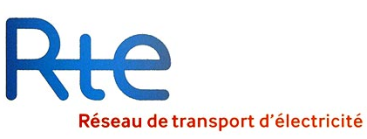 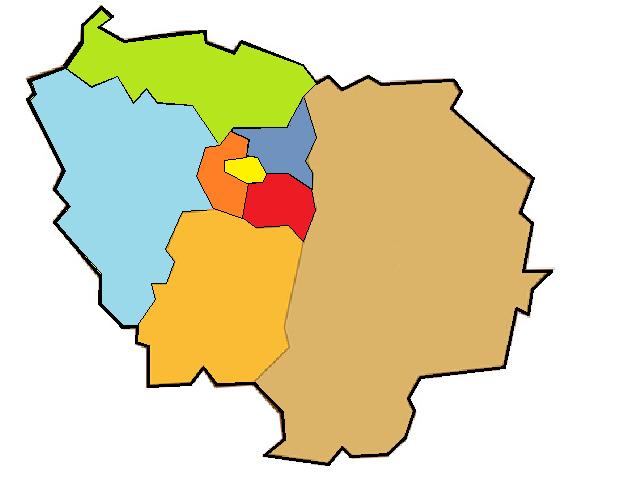 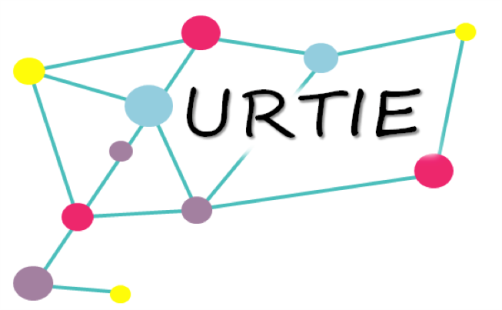 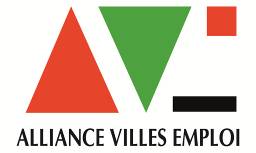 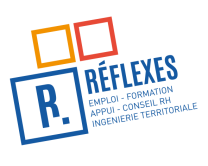 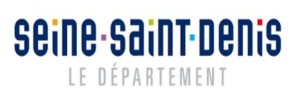 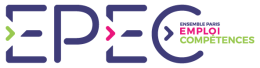 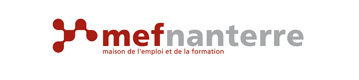 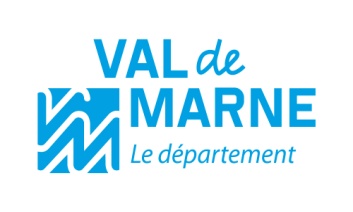 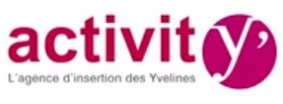 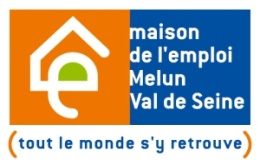 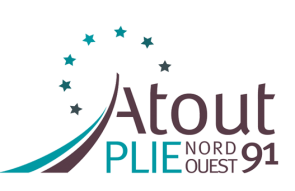 Apports du partenariat avec l’URTIE
Coordination niveau régional / départemental / local  - mise en lien avec les facilitateurs locaux et/ou les coordinations départementales en fonction du dimensionnement des marchés et opérations

Récolte et remontée d’informations (consolidation des données) à différents niveaux

Valorisation des opérations auprès du réseau régional voire national (communication, échange sur la méthodologie etc….)